DIPLOMA
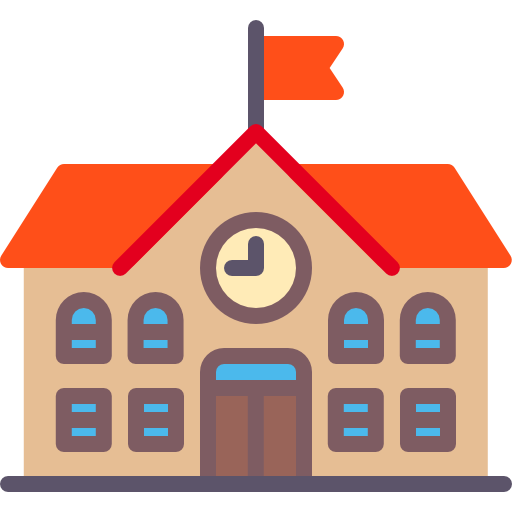 FIN DE CURSO
Laura González León
por su gran creatividad durante este curso
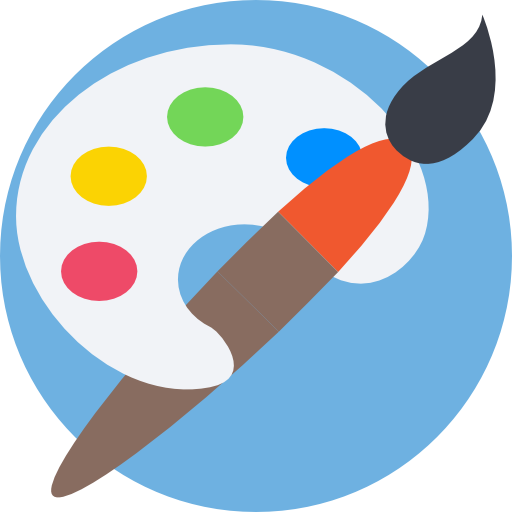 TUTORA
CEIP “LAS LOMAS”
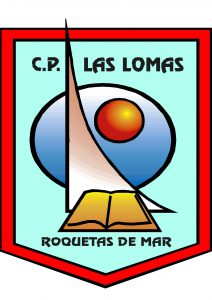 CURSO 2019 - 2020